Possible Resilience Stats
Brett Efaw
2020 IEEE JTCM – Dist Res WG
Jacksonville, FL
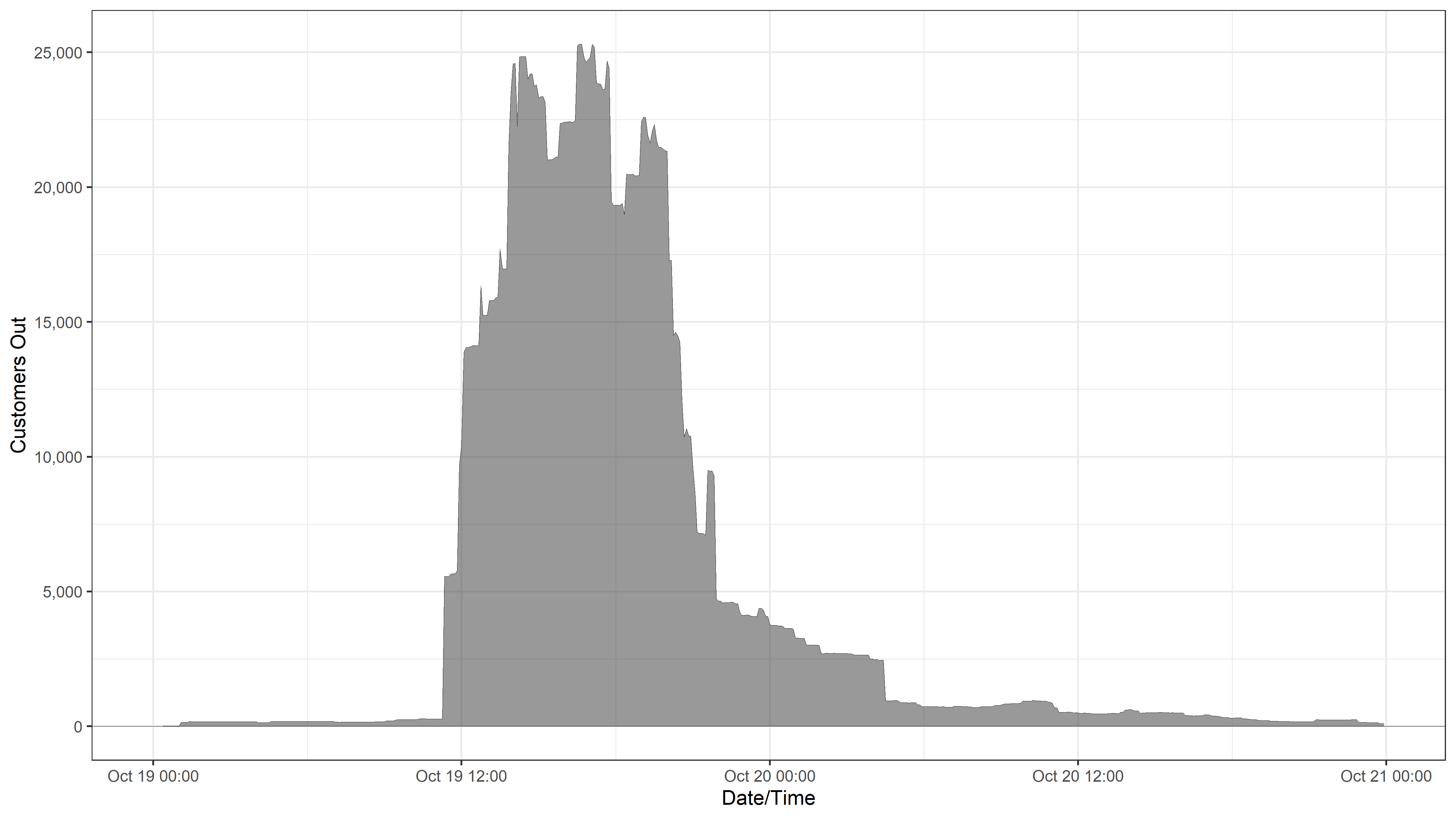 Large t-storm moved thru IPC service territory
~12 feeders LOs and 2 sub-tx line LOs plus dozens of smaller incidents
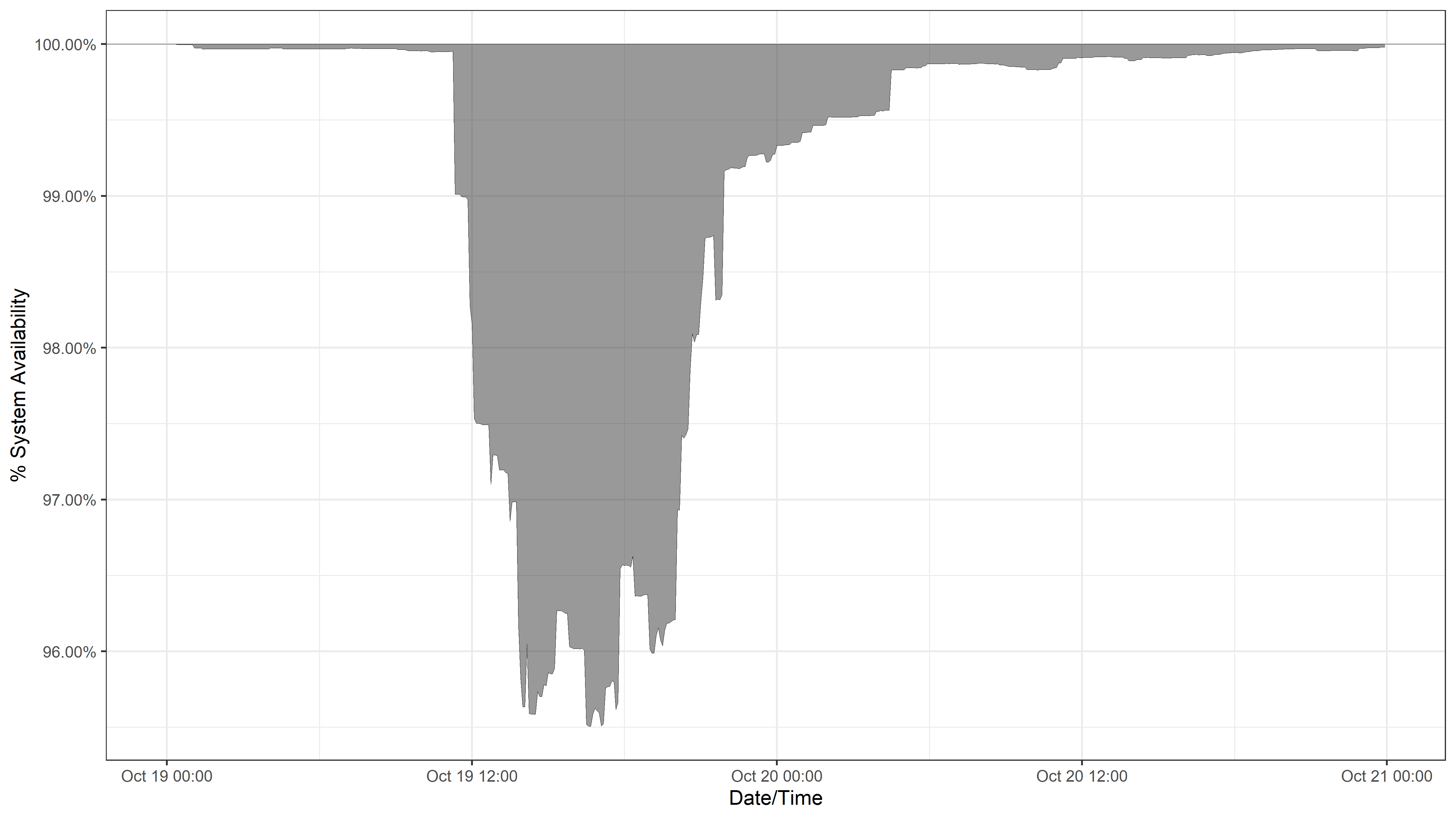 Inverting the customer-outage timeline = system availability timeline
XXX is a system availability threshold

Use 3 decimal places of precision 
(i.e. 995 = 99.5%)
T
XXX
A
D
System Availability (%)
time
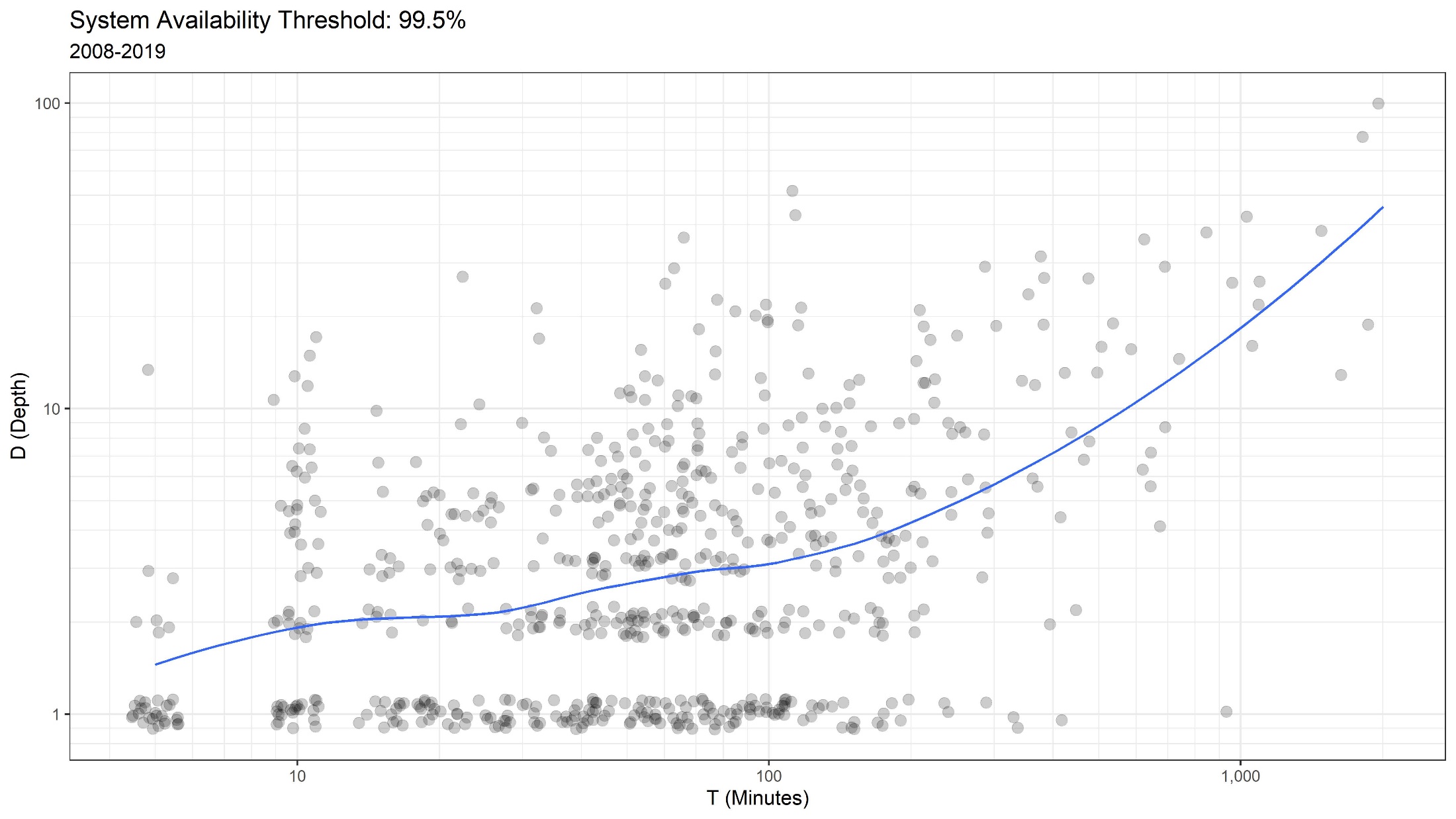 674 total occurrences in 12 years
XXX = 995 (i.e. 99.5%)
XXX = 990 (i.e. 99.0%)
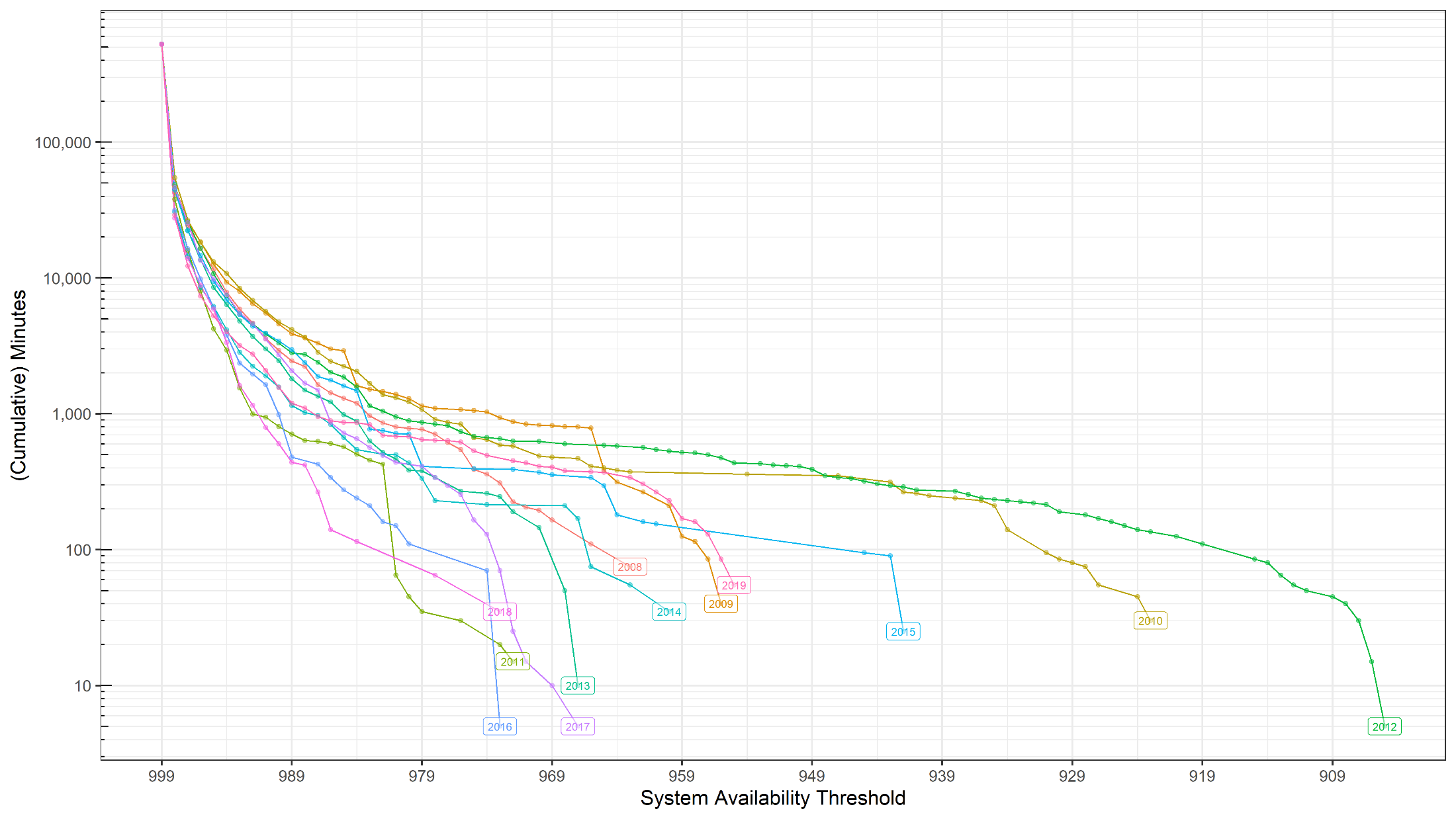